Diseases of the gastrointestinal tract
Dr. Nesreen Bataineh MD, FRCPath
Adenomas
Neoplastic polyps

Common in colon 

The incidence increases with age (∼ 50% after age of 50 y*).  M=F.

Sporadic or syndromatic.
Familial predisposition to sporadic adenomas.
Pathology of adenomas
Epithelial proliferation and dysplasia*.
Dysplasia may be of low or high grade .
Increased risk of transformation to carcinoma.
Pathology of adenomas
Subtypes based on the epithelial architecture:

Tubular adenomas  > 75% tubules
Most common.
Common in rectosigmoid.
Usually multiple, small & pedunculated

Villous adenomas  >50% villous projections
Common in rectosigmoid.
Most are large & sessile with cauliflower appearance.
Invasive carcinoma is found in 40% .

Tubulovillous adenomas 25-50% villous projections.
Malignant risk in adenomas
Depends on three features:
1. Polyp size 
↑ risk if diameter is > 4 cm*.

2. Severity of epithelial dysplasia: 
High grade dysplasia  often found in villous areas. 
3. Histologic architecture 
↑risk in villous adenoma.
Adenomas
Tubular adenoma
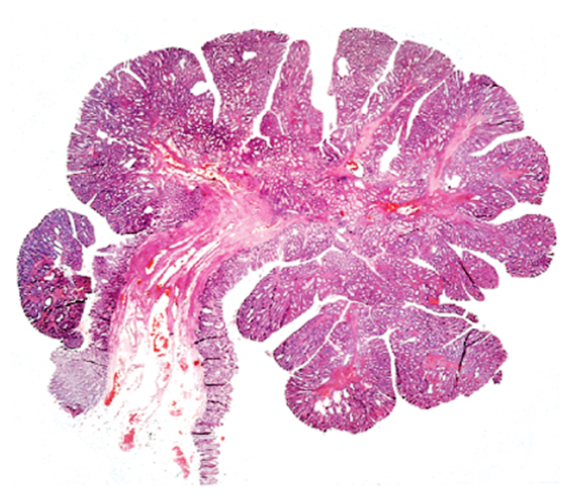 - The head is composed of neoplastic epithelium, forming rounded or tubular glands lined by  dysplastic cells
- Notice the contrast between dysplastic & normal tubules
Villous adenoma
Clinical picture of polyps
Most adenomas are asymptomatic.

If large  can cause obstruction.

Most distal adenomas are more symptomatic:
Bleeding per rectum
May prolapse through the anus

Villous adenomas may secrete mucoid material rich in protein and potassium (producing hypoproteinemia or hypokalemia).
Familial Polyposis Syndromes
Uncommon AD disorders.

Most are due to germline mutations in tumor suppressor genes.

Increased risk of intestinal and (in some syndromes) extra-intestinal cancers.
Familial adenomatous polyposis
AD syndrome  Mutation in APC gene.

Classic FAP
Attenuated FAP
Gardner syndrome
Turcot syndrome
Classic FAP
Innumerable colonic adenomas (usually thousands) carpet the mucosal surface.

A minimum number of 100 polyps is required for the diagnosis. 


Most polyps are tubular adenomas.

Multiple adenomas anywhere in the GI including ampulla of Vater and stomach.

A100% lifetime risk of progression to cancer at younger age (< 30yrs) unless prophylactic colectomy is performed.
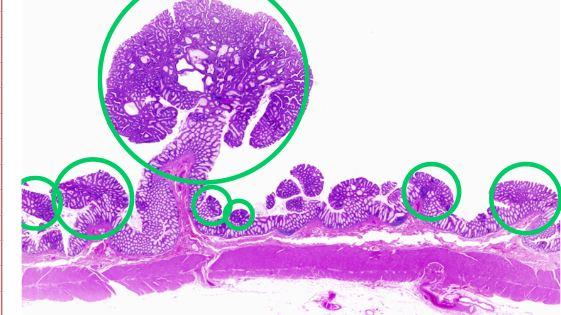 FAP
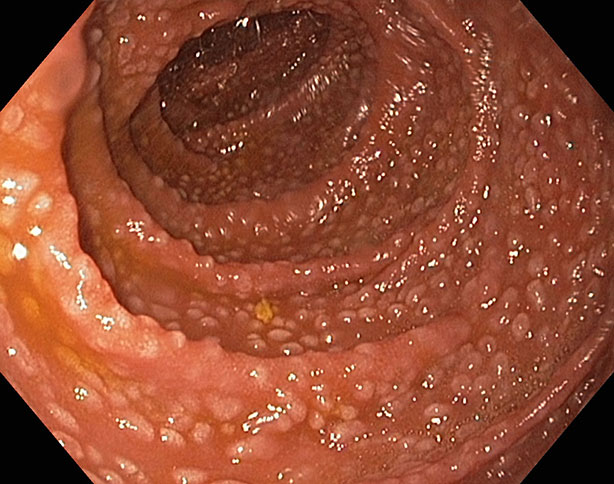 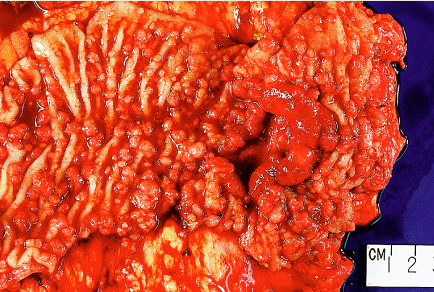 FAP associated with adenocarcinoma 
Attenuated FAP
Fewer polyps (average 30)

Mainly in the proximal colon.

Increased risk of colonic adenocarcinoma in 50% of cases
Gardner syndrome
Intestinal polyps as classic FAP
Multiple osteomas
Epidermal inclusion cysts
Fibromatosis*
Abnormal dentition*
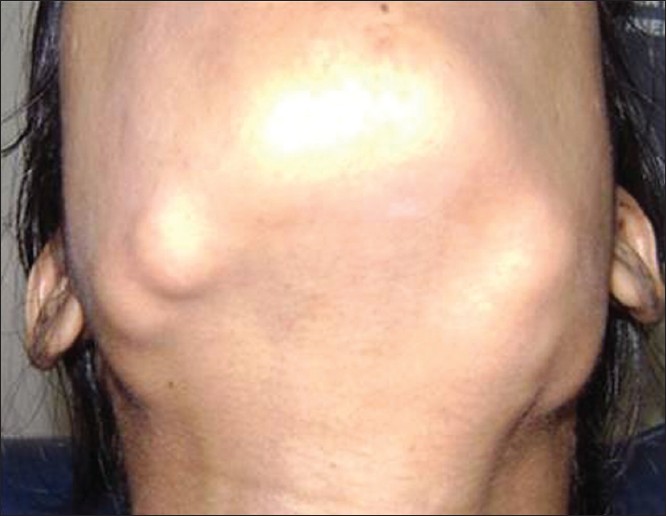 Multiple osteomas
Turcot syndrome
Adenomatous colonic polyposis as FAP
CNS tumors.
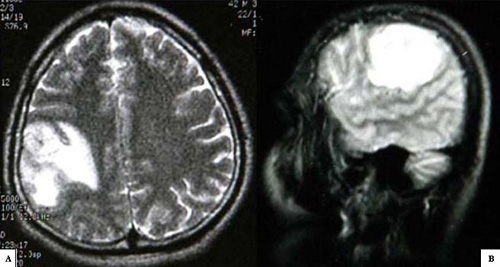 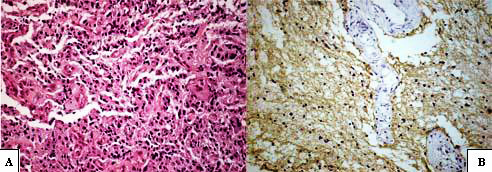 Hereditary Nonpolyposis Colorectal Cancer  (HNCC) syndrome
Lynch syndrome
AD familial syndrome

Inactivation of DNA mismatch repair genes (esp. MSH2 & MLH1  Most common).
This leads to genomic instability (microsatellite instability)*.
Subsequent mutations in growth regulatory genes as TGF-B receptor II & BAX
Hereditary Nonpolyposis Colorectal Cancer  (HNCC) syndrome
Increased risk of colorectal cancer
Usually multiple.
At younger age*.
Mainly in the cecum & proximal colon.
Usually mucinous or poorly differentiated.
Infiltration by intraepithelial lymphocytes.
Of better Prognosis 
Compared to sporadic
Colon cancer .
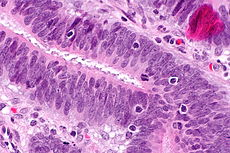 [Speaker Notes: * Patients with HNPCC have far fewer polyps and develop cancer at an older age than that typical for patients with FAP but at a younger age than in patients with sporadic colon cancer.]
Hereditary Nonpolyposis Colorectal Cancer  (HNCC) syndrome
Risk of gastric and small intestinal adenocarcinoma

Risk of extra-intestinal malignancies as:
Endometrial cancer
Cancer of ureter & renal pelvis 
Cancer of pancreas 
Cholangiocarcinoma
Juvenile polyposis syndrome
AD syndrome

Mutation of SMAD 4 gene*. 

3-100 juvenile polyps**.

Increased risk of adenomas and carcinomas of the GI (stomach, SI, colorectal ).
Peutz-Jeghers syndrome
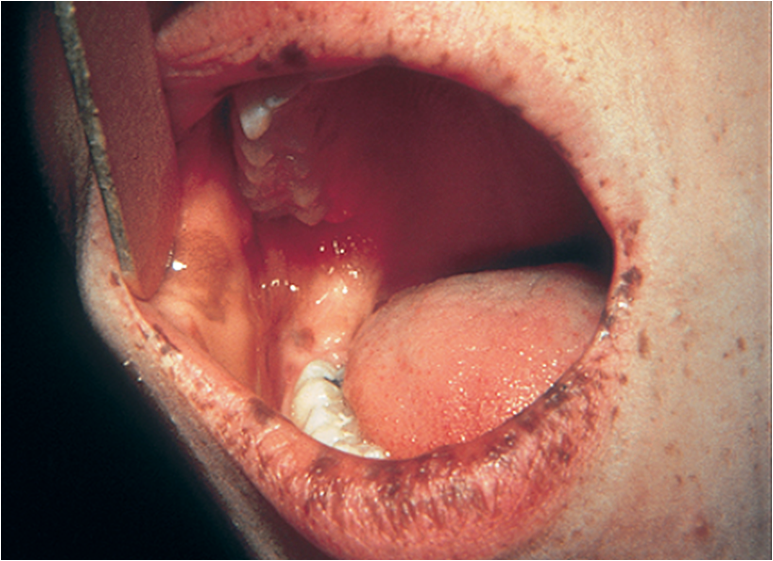 AD syndrome

Mutation in STK11 (LKB1) gene*.

Characterized by: 

Multiple hamartomatous (Peutz-Jeghers polyps) in the small intestine (100%), colon (30%) & stomach (25%). 
Melanotic mucosal and cutaneous pigmentation around the lips, oral mucosa and genitalia

Increased risk of intestinal & extraintestinal malignancies of (uterine CX, ovary & breast)**
Cowden syndrome
AD syndrome.
Mutation of PTEN tumor suppressor gene.

Intestinal hamartomatous polyps in the GI.
Oral keratosis and oral papilloma.
Benign skin tumors (trichilemmomas).
Increased risk of thyroid and breast cancer.

No increased risk of GI cancer.
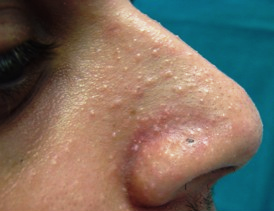 Colorectal Carcinoma
Colorectal CA has a worldwide distribution.

Age: The peak incidence is 60 to 70 ys 
           (< 20% occur < age of 50).
Gender: M>F.

Most arises sporadically in adenomas.

Risk factors:
  Genetic & environmental influences
Colorectal Carcinogenesis
Two pathogenetically distinct pathways:

The APC/β-catenin pathway 
   (the adenoma-carcinoma sequence)
   80% of sporadic colorectal CA.

The mismatch repair 
  (microsatellite instability) pathway
  10% to 15% of sporadic colorectal CA.
Adenoma-carcinoma sequence
The microsatellite instability pathway
Morphology
Site in order of frequency:
The rectosigmoid
The cecum or ascending colon
The transverse colon
The descending colon

May be single or multiple
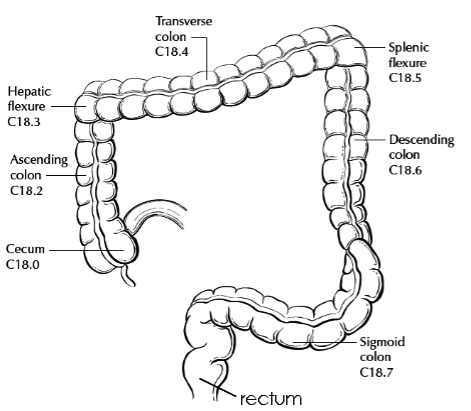 Gross appearance
Tumors in the proximal colon:
Grow as polypoid, exophytic masses
Obstruction is uncommon.

Tumors in the distal colon:
 Annular encircling lesions (napkin-ring constrictions) and narrow the lumen.

Both forms of neoplasm directly penetrate the bowel wall and may appear as firm masses on the serosal surface.
Colon CA – polypoid mass
Microscopic apearance
Almost all colorectal CA are adenocarcinomas

Mucinous adenocarcinoma
> 50% extracellular mucin            Poor 
Signet ring adenocarcinoma           Px
> 50% signet ring 

Cancers of the anal zone are squamous cell carcinoma.

Grading: G1 (well diff.), G2,G3 & G4 (undiff.).
Adenocarcinoma of colon
Tumor spread
Direct spread.

Lymph node metastasis.

Distant metastasis to liver (mainly), lungs and bones.

Carcinomas of the anal region:
Locally invasive and metastasize to regional lymph nodes and distant sites.
Clinical Features
Asymptomatic for years.
Symptoms develop insidiously.


Cecal and right colonic cancers:
Fatigue, weakness, & iron deficiency anemia


Left-sided cancers:
Occult or frank bleeding, changes in bowel habit (partial obstruction), or crampy left lower quadrant pain.
Staging of colorectal CA
Prognosis
The single most important prognostic indicator is the STAGE at time of diagnosis.
   (depth of invasion T, LNs N, distant mets M)

Microscopic type.
Mucinous & signet ring are poor

Histologic grade.
Appendix
The appendix is a normal true diverticulum of the cecum. 

Diseases of the appendix:
Acute appendicitis.
Appendiceal tumors.
Acute Appendicitis
Most common in adolescents and young adults, but may occur in any age group.

The lifetime risk for appendicitis is 7 %.

M:F  1.5: 1.

Need to be differentiated from other causes of acute abdomen (False positive ~ 20%)*.
Pathogenesis
In 50% - 80% luminal obstruction:
Small stone-like mass of stool (Fecalith).
Mass of worms (oxyuriasis vermicularis).
Gallstone.
Tumor.

In minority, no significant obstruction.
Pathogenesis
Progressive increases in intraluminal pressure
⇓
 Compromise of venous outflow
⇓ 
Ischemic injury & stasis of luminal contents
⇓
Bacterial proliferation
⇓
Inflammation with tissue edema & neutrophilic infiltration of the lumen, muscular wall & periappendiceal soft tissues
Morphology
Early acute appendicitis:

Gross appearance: 
A dull, granular, erythematous surface.

Microscopic appearance: 
Diagnosis requires neutrophilic infiltration of the muscularis propria*. 
Subserosal vessels are congested.
Mild perivascular neutrophilic infiltrate within all layers of the wall.
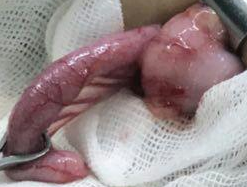 Morphology
Acute suppurative appendicitis*:
The serosa is covered by fibrinopurulent exudate.
Focal abscesses may be formed within the wall.

Acute gangrenous appendicitis:
Gangrenous necrosis.
Often followed by rupture and suppurative peritonitis.
Acute suppurative appendicitis
Acute suppurative appendicitis
Perforated gangrenous appendix
Clinical Features
Periumbilical pain that ultimately localizes to the right lower quadrant.
Nausea, vomiting & low-grade fever.
McBurney’s sign.
Mildly elevated peripheral white cell count.

Complications:
Appendiceal perforation.
Peritonitis.
Portal venous thrombosis.
Liver abscess.
Bacteremia.